Βασικοί Ορισμοί (1)
Τι είναι ένα Πληροφοριακό Σύστημα;
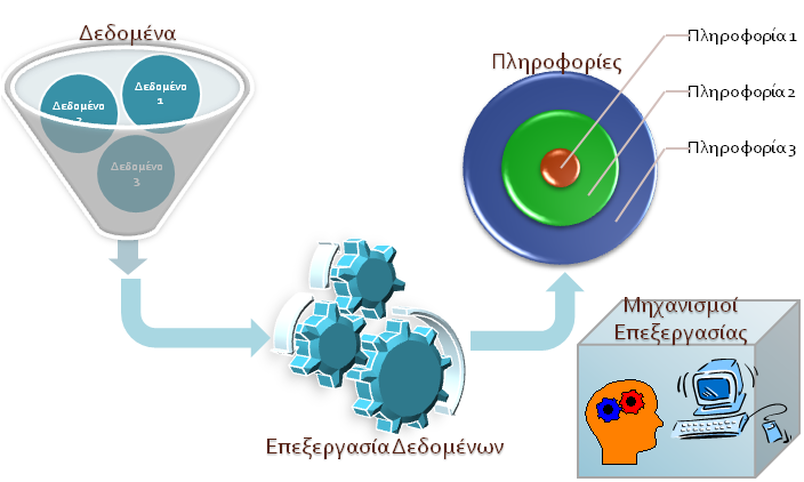 Βασικοί Ορισμοί (2)
Τι είναι τα Πληροφοριακά Συστήματα Υγείας (ΠΣΥ);

Πληροφοριακά Συστήματα που έχουν σχεδιαστεί να
υποστηρίζουν τη διοίκηση και τη λειτουργία όλων των 
τεχνικών και διαχειριστικών δεδομένων, για ολόκληρο το 
σύστημα υγείας, για ένα νοσοκομείο ή για ένα τμήμα 
νοσοκομείου.
Βασικοί Ορισμοί (2)
H πληροφορία στην υγεία έχει τα εξής χαρακτηριστικά:

Είναι δυναμική 
Αποτελεί βασικό εργαλείο στην ιατρική πράξη
Παράγεται από τον άνθρωπο (π.χ. ασθενής) ή από μηχανές (π.χ. τομογράφος)
Χρησιμοποιείται σε προσωπικό επίπεδο (π.χ. ο ιατρός κάνει διάγνωση) ή σε συλλογικό επίπεδο (π.χ. ο Υπουργός παράγει νομικό πλαίσιο)
Αξιοποιεί τις τεχνολογίες πληροφορικής και επικοινωνιών για να ληφθεί, μεταδοθεί, παράξει γνώση
Βασικοί Ορισμοί (3)
Τι Πληροφορίες υπάρχουν σε ένα ΠΣN (HIS);

 Πληροφορίες για τον ΑΣΘΕΝΗ (εξετάσεις, κόστος)
 Πληροφορίες για τα ΤΜΗΜΑΤΑ ΝΟΣΟΚΟΜΕΙΟΥ (διαχειριστικές, οικονομικές, στατιστικές)
 Πληροφορίες για τους ΥΠΑΛΛΗΛΟΥΣ (ιατροί, νοσηλευτές)
 Πληροφορίες για το ΦΑΡΜΑΚΕΙΟ (συνταγές)
 Πληροφορίες για την ΑΠΟΘΗΚΗ
Βασικοί Ορισμοί (3)
Τι Πληροφορίες υπάρχουν σε ένα ΠΣN (HIS);
Πληροφοριακό Σύστημα Νοσοκομείου (ΠΣΝ) ή 
Hospital Information System (HIS)
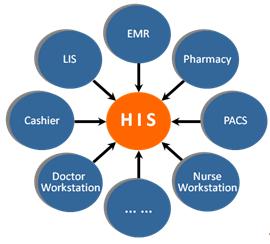 [Speaker Notes: EMR vs EHR?  Electronic medical records vs electronic health records]
Βασικοί Ορισμοί (3)
Τι Πληροφορίες υπάρχουν σε ένα ΠΣN (HIS);

Διαχειριστικό Σύστημα Ασθενών ή Διαχειριστικό Πληροφοριακό Σύστημα Νοσοκομείου (ΔΠΣΝ) (Patient Administration System): Υποδοχή, Εξιτήριο, Μεταφορά, Απόδειξη Πληρωμών, Πληροφορίες.
Ιατρικός Φάκελος Ασθενούς (ΙΦΑ) – Ιατρικό Πληροφοριακό Σύστημα (ΙΠΣ) (Clinical Patient Record): Προσωπικό, Οικογενειακό Ιστορικό, Πορεία Νόσου, Παρούσα Νόσος, Παραγγελία εξετάσεων, Αποτελέσματα Εξετάσεων, Ιατρικό Εξιτήριο.
Πληροφοριακό Σύστημα Εργαστηρίων (ΠΣΕ) (Laboratory Information System): Λήψη παραγγελιών, Αποστολή Αποτελεσμάτων, Βιοχημικό Μικροβιολογικό και Αιματολογικό Εργαστήριο.
Πληροφοριακό Σύστημα Ακτινοδιαγνωστικού Εργαστηρίου (ΠΣΑΕ) (Radiology Information System) : Ακτινοδιαγνωστικό Εργαστήριο, Ιατρική Εικόνα και PACS (Picture Archiving and Communication System).
[Speaker Notes: Picture Archiving and Communication System - Σύστημα αρχειοθέτησης εικόνων και επικοινωνίας]
Βασικοί Ορισμοί (3)
Τι Πληροφορίες υπάρχουν σε ένα ΠΣN (HIS);

Πληροφοριακό Σύστημα Φαρμακείου (ΠΣΦ) (Pharmacy Information System) : Έλεγχος Αποθήκης, Διαχείριση Φαρμάκων. 
Χειρουργείο και ΜΕΘ: Αναισθησία, Διαχείριση Χειρουργείου, ΜΕΘ.
Σύστημα Προγραμματισμού (Scheduling System): Σύστημα Ραντεβού, Διαχείριση Ανθρώπινου Δυναμικού.
Αποθήκες (Logistics) : Διαχείριση Αποθηκών.
Νοσηλευτικό Πληροφοριακό Σύστημα (ΝΠΣ) (Nursing System) : Διαιτολογικό, Καταγραφή Ζωτικών Σημείων. Πολλές φορές οι λειτουργίες του συστήματος αυτού καλύπτονται από τον ΙΦΑ.
Διαχείριση Νοσοκομείου: Μισθοδοσία, Αγορές, Παρακολούθηση Συμβάσεων.
Managnent Information System (MIS): Αναφορές, Καταστάσεις
Βασικοί Ορισμοί (4)
Εφαρμογές Πληροφορικής Υγείας στους Τομείς :

 Ιατρικό & Νοσηλευτικό Τομέα
Διάγνωση
Θεραπεία
Εκπαίδευση Προσωπικού
Ενημέρωση Ασθενών
Βασικοί Ορισμοί (5)
Εφαρμογές Πληροφορικής Υγείας στους Τομείς :

 Οργάνωση και Διοίκηση του Τομέα της Υγείας
Αρχειοθέτηση Εγγράφων & Εικόνων
Επικοινωνία Εργαζομένων
Τηλεδιάσκεψη
Βασικοί Ορισμοί (5)
Οι κατηγορίες των πληροφοριών που πρέπει να παρέχει ένα ΠΣΝ μπορούν να ταξινομηθούν γενικά στις παρακάτω:
1. Υποστήριξη καθημερινών λειτουργιών με στόχο την παροχή των ενημερωμένων εκείνων πληροφοριών για την τρέχουσα δουλειά του Νοσοκομείου (κατανομή ασθενών, προμήθειες κλπ)
2. Υποστήριξη για σχεδιασμό ενεργειών. Οι πληροφορίες αυτές δίνουν τη δυνατότητα για μεσοπρόθεσμες και μακροπρόθεσμες αποφάσεις για τους ασθενείς και για τη διαχείριση του Νοσοκομείου(ελεύθερα κρεβάτια, αποθέματα φαρμάκων, διαθεσιμότητα εξοπλισμού κλπ).
3. Τεκμηρίωση. Διατήρηση στοιχείων ασθενών για μελλοντική αναφορά  ή ανάλυση
Βασικοί Ορισμοί (6)
Ολοκληρωμένο Πληροφοριακό Σύστημα Νοσοκομείου :

Είναι το περιβάλλον στο  οποίο τηρούνται  όλες  οι  
πληροφορίες που  σχετίζονται  με  τον  ασθενή (εξετάσεις  
που  απαιτούνται, αποτελέσματα  εξετάσεων  κλπ)  και  οι 
οποίες  διοχετεύονται αυτόματα (σαν  δεδομένα) σε  άλλες  
λειτουργίες-επεξεργασίες (π.χ. πληρωμή  νοσηλίων).
Πληροφοριακά Συστήματα στο Χώρο του Νοσοκομείου
CIS
RIS
CIS
CIS
CIS
CIS
LIS
CIS
MIS
HRIS
CIS
ΟΠΣΝ
CIS
RIS
CIS
CIS
CIS
CIS
LIS
CIS
MIS
HRIS
CIS
ΟΠΣΝ
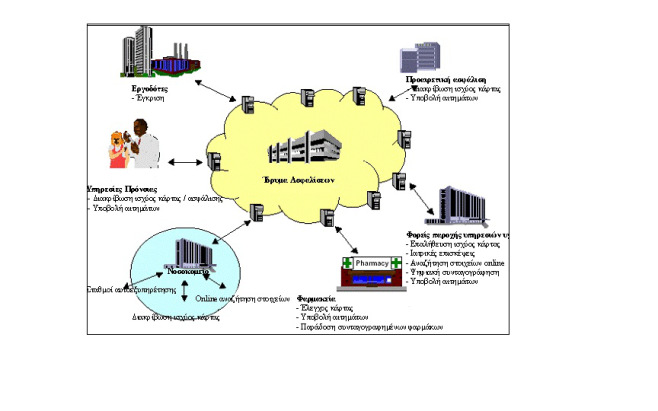 Βασικοί Ορισμοί (7)
Σε ένα ΟΠΣΝ οι εφαρμογές θα πρέπει να σχεδιάζονται με 
ένα ολοκληρωμένο τρόπο. Δηλαδή:
Τα δεδομένα θα πρέπει να είναι διαθέσιμα από όλους 
    τους σταθμούς εργασίας του Νοσοκομείου.
Δεν θα πρέπει να υπάρχουν μεμονωμένες εφαρμογές 
    χωρίς διασύνδεση μεταξύ τους.
Το περιβάλλον διεπαφής του χρήστη θα είναι παρόμοιο 
    σε όλες τις εφαρμογές.
Όλες οι εφαρμογές θα έχουν όμοια μεθοδολογία ανάπτυξης.
Τεχνικά χαρακτηριστικά

Να είναι πλήρως Ελληνικό και να ανταποκρίνεται στη νομοθεσία και τις συνθήκες εργασίας των Ελληνικών Νοσοκομείων.
Να έχει φιλικό περιβάλλον επικοινωνίας με οθόνες που για όλες τις εφαρμογές έχουν τα ίδια γενικά χαρακτηριστικά.
Να μπορεί να επεκταθεί εύκολα και γρήγορα εντάσσοντας νέες λειτουργίες που τέθηκαν εκ των υστέρων από τους χρήστες.
Να εξασφαλίζει την ακεραιότητα των δεδομένων κατά τη διανομή τους σε διαφορετικούς σταθμούς εργασίας.
Να εξασφαλίζει την εμπιστευτικότητα των πληροφοριών φροντίζοντας να προσδιορίσει διαβαθμισμένους χρήστες. Δηλαδή, χρήστες που ανάλογα με τη θέση τους και το ρόλο τους στο Νοσοκομείο, θα έχουν πρόσβαση με συγκεκριμένου τύπου δικαιώματα σε συγκεκριμένου τύπου δεδομένα.
Τεχνικά χαρακτηριστικά
Να εξασφαλίζει τη διαθεσιμότητα των πληροφοριών.
Να έχει ενσωματωμένη δυνατότητα για λήψη αντιγράφων ασφαλείας, καθώς και δυνατότητα επαναφοράς των δεδομένων από τα αντίγραφα. Δυνατότητα ηλεκτρονικής καταγραφής όλων των εργασιών, δηλαδή, ποιος έκανε μια μεταβολή στοιχείων και πότε.
Δυνατότητα επικοινωνίας όλων των εφαρμογών μεταξύ τους σε πραγματικό χρόνο. Δηλαδή, οι τιμές μιας συγκεκριμένης οθόνης να αλλάξουν, ενώ αυτή έχει ανακτηθεί, αν τα δεδομένα που αναπαριστά τροποποιηθούν στη Βάση Δεδομένων.
Δυνατότητα σχεδιασμού φορμών καταχώρησης και εκτυπώσεων από τον τελικό χρήστη. Δηλαδή, να μπορεί ο γιατρός, ο νοσηλευτής και ο διοικητικός του Νοσοκομείου να διαμορφώνει τη δομή των οθονών εισαγωγής δεδομένων και τις εκτυπώσεις, σύμφωνα με τη δική του αντίληψη.
Τεχνικά χαρακτηριστικά

Δυνατότητα για άμεση βοήθεια κατά τη χρήση της εφαρμογής.
Να ακολουθεί τα διεθνή πρότυπα Πληροφοριακών Συστημάτων Υγείας και να έχει συμβατότητα με τα πρότυπα CORBA και DICOM.
Να κάνει διαχείριση και αποθήκευση στη βάση δεδομένων εικόνας, βίντεο και ήχου.
Κωδικοποίηση ασθενειών π.χ. κατά ICD-10 και φαρμάκων κατά τον ΕΟΦ
Να εξασφαλίζεται η επικοινωνία με δημοφιλή πακέτα π.χ. το στατιστικό πακέτο SPSS
Να εξασφαλίζεται η διασύνδεση με Πληροφοριακά Συστήματα Εργαστηρίων, απεικονιστικών μηχανημάτων και PACS
Να εξασφαλίζεται η σύνδεση με συστήματα Τηλεϊατρικής
Παραδείγματα Εφαρμογών
Αποθήκες • Υγειονομικού Υλικού • Γραφικής Ύλης & Εντύπων • Υλικών καθαριότητας • Τροφίμων
Τεχνική Υπηρεσία• Ιστορικό συντηρήσεων 
  μηχανημάτων
Διαχείριση Φαρμακείου • Αποθήκη Φαρμάκων • Αποθήκη Αντιδραστηρίων • Δυνατότητα Γενικού και 
  Ατομικού Συνταγολογίου • Επικοινωνία με Λογιστήριο
  Ασθενών
Εργαστήρια• Μικροβιολογικό• Ουρολογικό• Παθολογοανατομικό
Γραμματεία Εξωτερικών Ιατρειών • Τιμολόγηση Παρακλινικών εξετάσεων εξωτερικών ασθενών–Απαιτήσεις από ασφαλιστικά ταμεία.• Κλείσιμο ραντεβού στα εξωτερικά Ιατρεία (Μέσω του ΙΑΣΙΣ του ΟΤΕ)
Τμήμα Κίνησης Ασθενών • Γραφεία Εισόδου – Εξόδου• Λογιστήριο έκδοσης λογαριασμών – Απαιτήσεις από ασφαλιστικά ταμεία • Ιατρικά Αρχεία
Γραφείο Μισθοδοσίας • Υπολογισμός τακτικών αποδοχών & πρόσθετων αμοιβών του προσωπικού • Γενικός προϋπολογισμός αποδοχών του προσωπικού• Έκδοση φορολογικών βεβαιώσεων κλπ
Tα οφέλη από την εισαγωγή των πληροφοριακών συστημάτων νοσοκομείων συνοψίζονται στα κάτωθι:

Μείωση του χρόνου που διαθέτει το Νοσηλευτικό Προσωπικό για παραγγελίες.
Μηδενισμός του χρόνου ανάκτησης των εξετάσεων που ζητήθηκαν.
Μείωση των λανθασμένων στοιχείων που προκύπτουν από διπλά καταχωρημένα δεδομένα που αφορούν τον ίδιο ασθενή.
Βελτίωση στον Ιατρικό έλεγχο.
Διατήρηση λεπτομερειών στα στοιχεία του ασθενή
Δυνατότητες που προσφέρουν 
τα πληροφοριακά συστήματα υγείας 

Διαχείριση ιατρικού φακέλου, μέσω ελεγχόμενης πρόσβασης
Υποστήριξη του γραφείου κίνησης ασθενών(από την υποδοχή, εγγραφή, μεταφορά 
ασθενούς ή κλείσιμο ραντεβού έως τη διακίνηση του ιατρικού φακέλου του ασθενούς)
Έκδοση και διαχείριση ιατρικών εγγράφων (παραπεμπτικά, εξιτήρια, εντολές 
εξετάσεων, κτλ)
Διαχείριση αποτελεσμάτων των διαγνωστικών εξετάσεων
Διαχείριση ραντεβού
Εξαγωγή προεπιλεγμένων διοικητικών αναφορών και δεικτών
Αποστολή ειδοποιήσεων σε επαγγελματίες υγείας ή ασθενείς για τη διεξαγωγή 
   προγραμματισμένων ενεργειών
Διαχείριση πρωτοκόλλου
Συνταγογράφηση
Διαλειτουργικότητα με άλλες εφαρμογές, όπως ηλεκτρονικές προμήθειες, 
έξυπνες κάρτες, ηλεκτρονικές υπογραφές
Αρχιτεκτονικές Πληροφοριακών Συστημάτων
Kεντρικά Συστήματα (Central Systems) :
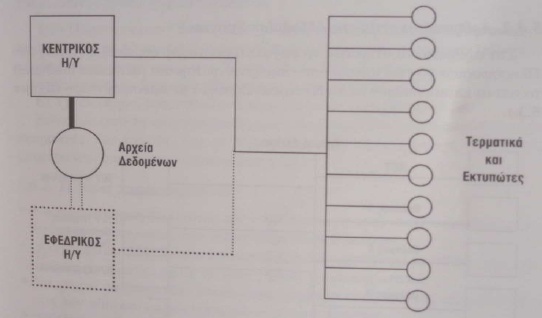 Αρχιτεκτονικές Πληροφοριακών Συστημάτων
Αρθρωτά Συστήματα (Modular Systems) :
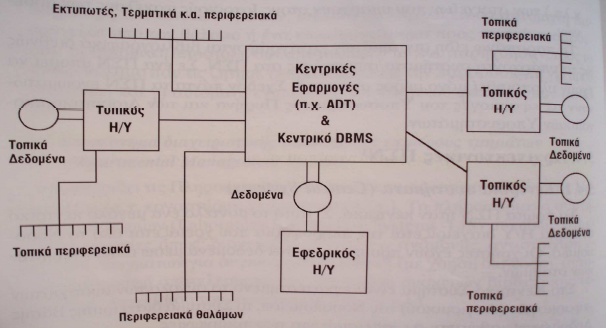 Αρχιτεκτονικές Πληροφοριακών Συστημάτων
Κατανεμημένα Συστήματα (Distributed Systems) :
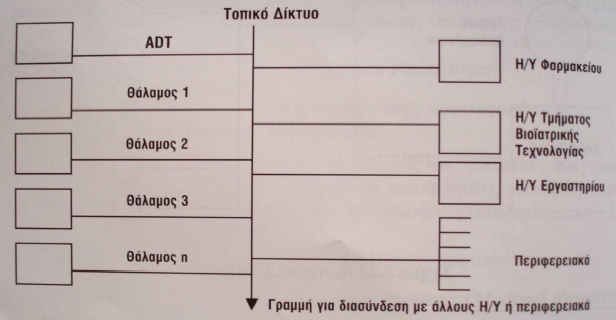 Μεθοδολογίες Ανάπτυξης Πληροφοριακών Συστημάτων Νοσοκομείων
Φάσεις Υλοποίησης Έργου :
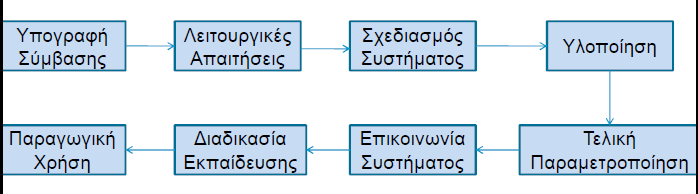